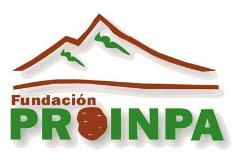 LA AGROBIODIVERSIDAD DEL AJÍ Y SU USO SOSTENIBLE
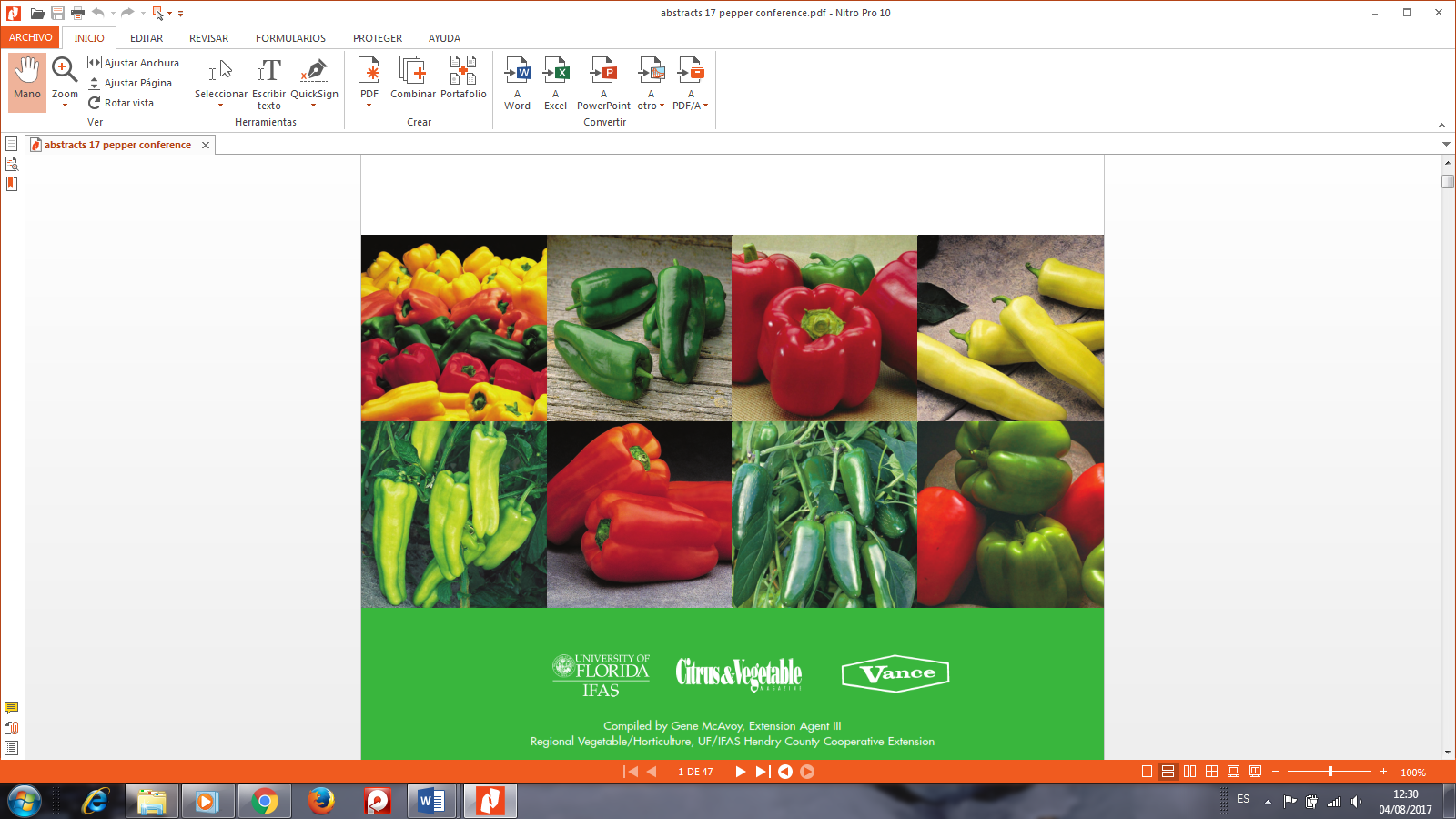 Cresencio Calle Cruz
Ingeniero Agrónomo M.Sc.

La Paz, agosto 2017
PLAN DE PRESENTACIÓN
ORÍGENES Y TIPOS
  LA AGROBIODIVERSIDAD DEL AJÍ EN BOLIVIA
  ASPECTOS PRODUCTIVOS
  USOS ACTUALES Y POTENCIALES
  PREFERENCIAS DE CONSUMO
  RESCATE Y PROMOCIÓN DE AJIES NATIVOS
  EL AJÍ Y LA SALUD, ASPECTOS CONTRADICTORIOS
ORIGENES Y TIPOS
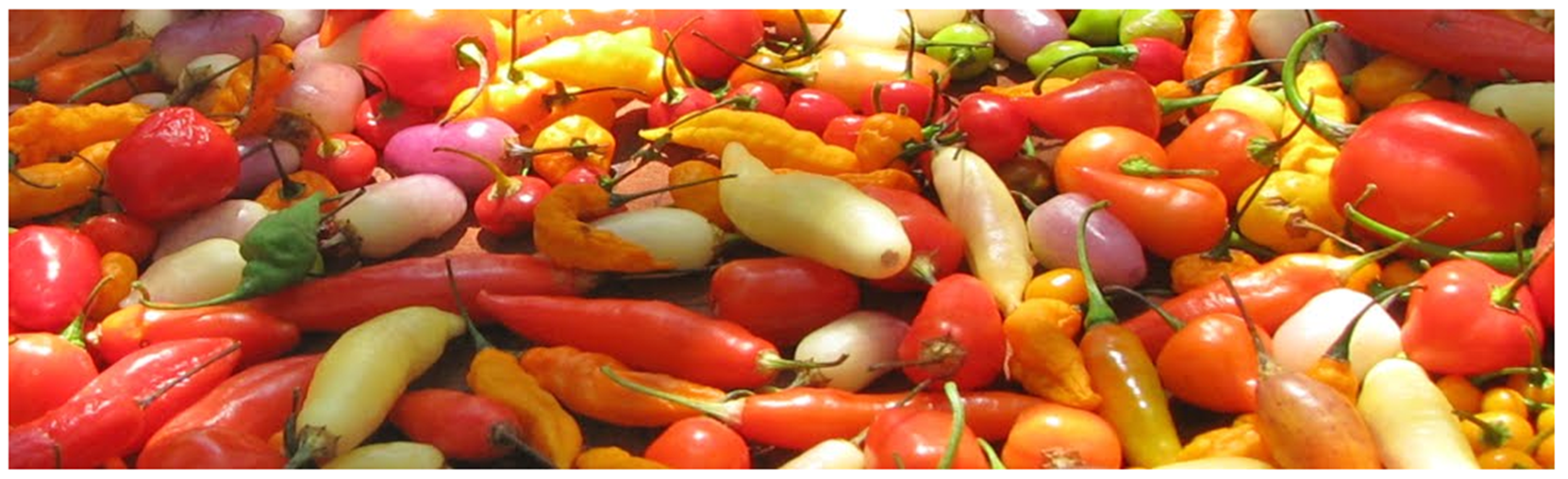 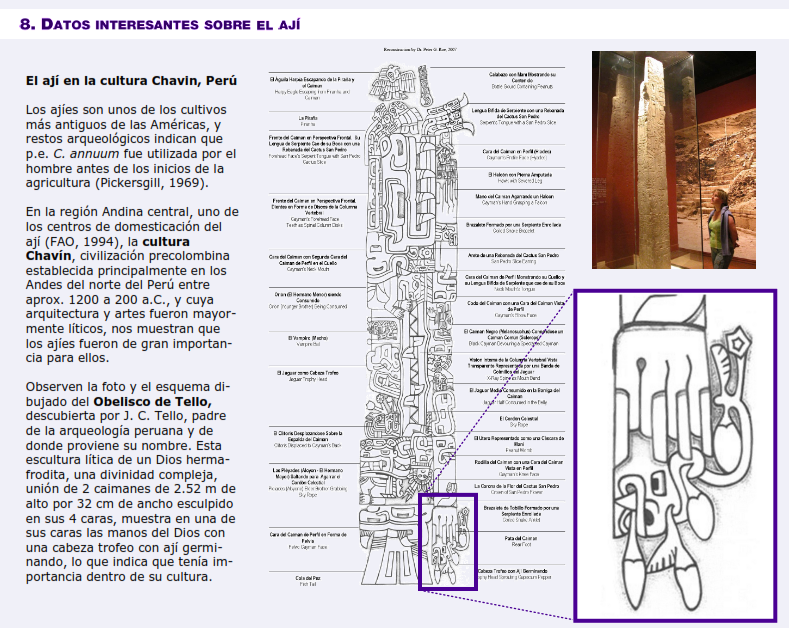 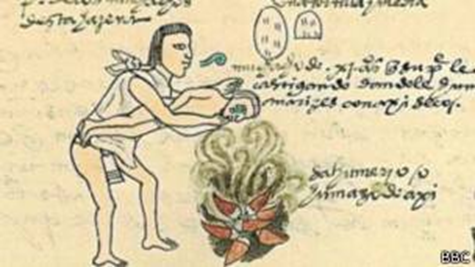 El códice azteca muestra a un padre obligando a un niño de ojos llorosos a acercarse a un hoyo con chiles encendidos
ORIGEN Y DISTRIBUCIÓN DEL AJÍ
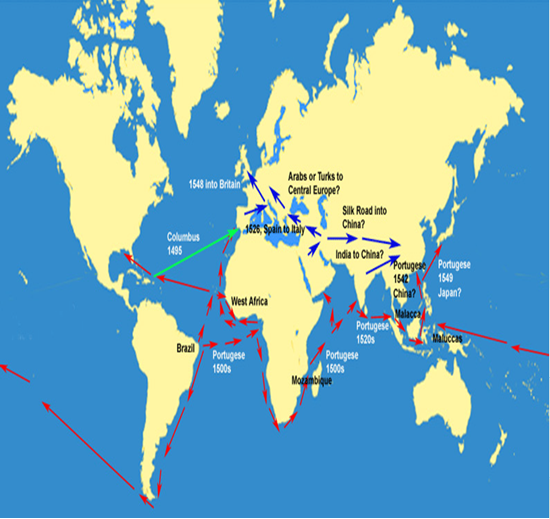 Viaje de Colón (1495)
Viajes portugueses (1498 – 1549)
Ruta de las especies de India a China
(Perry, L. et al. 2007)
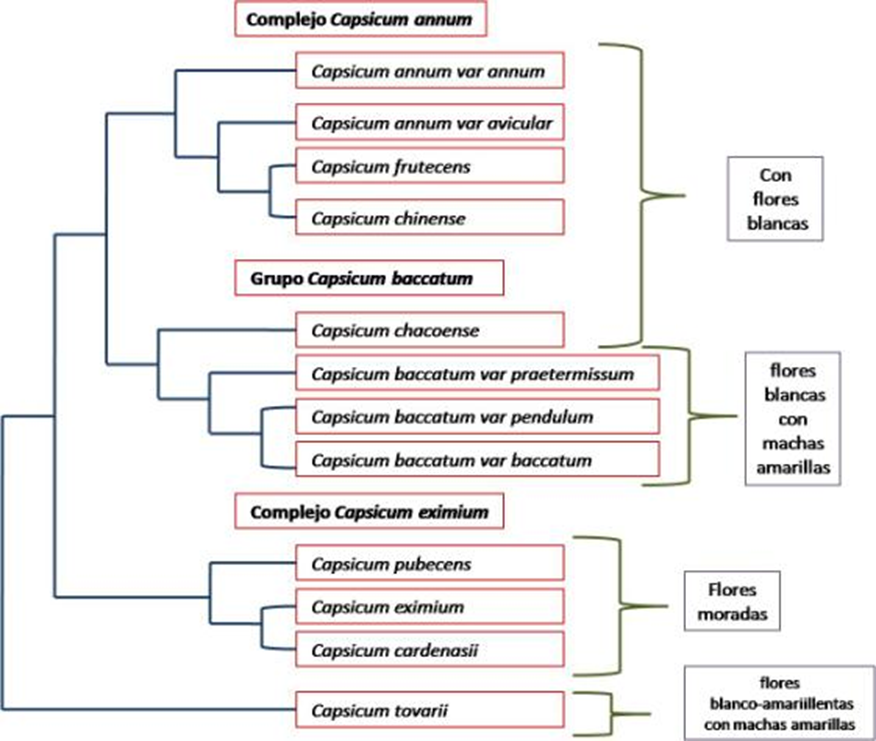 Distancias genéticas estimadas y dendograma que relacionan las especies del género Capsicum


 (A base de Mc Leod et al, 1982 y Brian et al.,  2001)
LA AGROBIODIVERSIDAD DEL AJÍ EN BOLIVIA
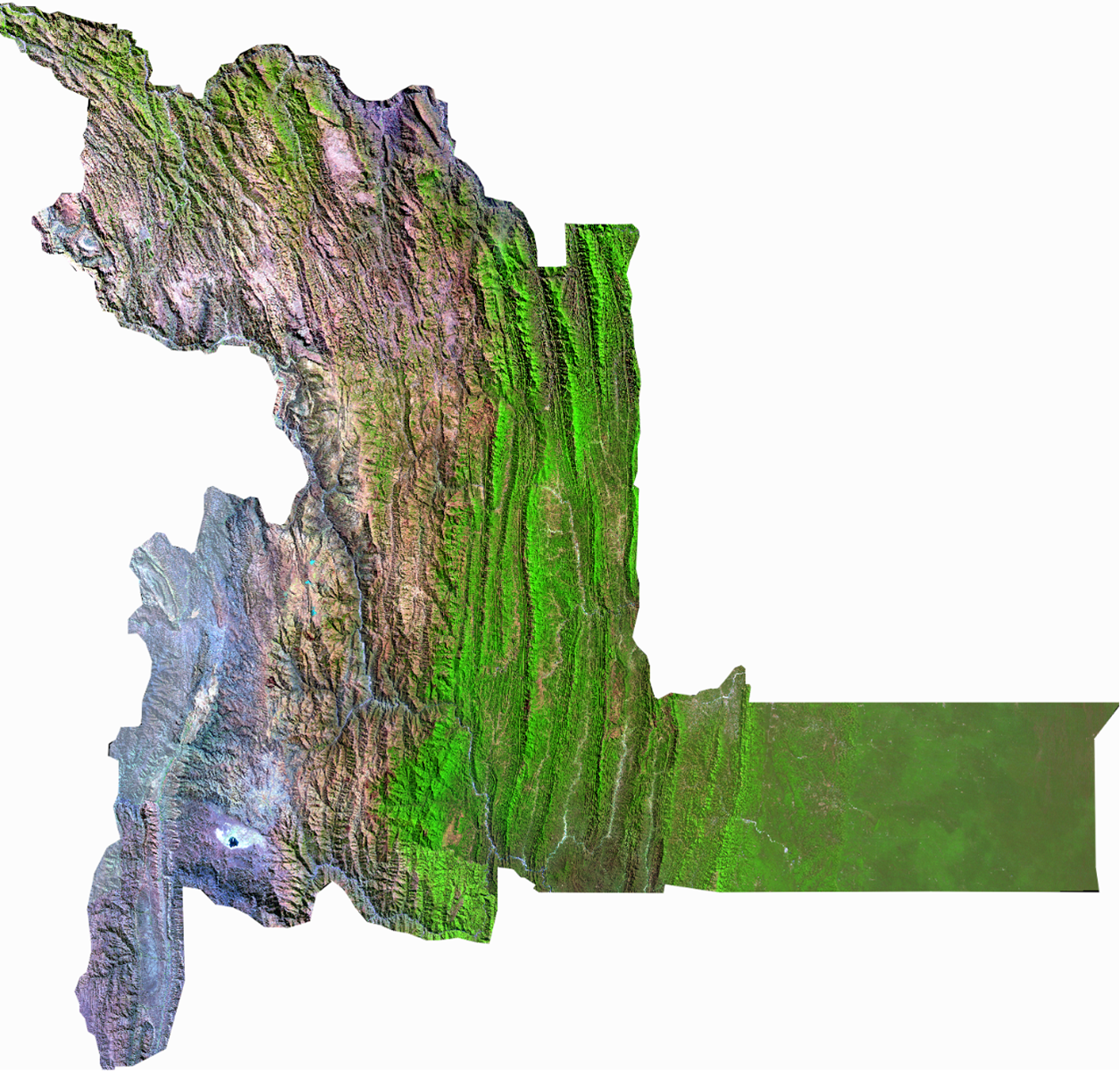 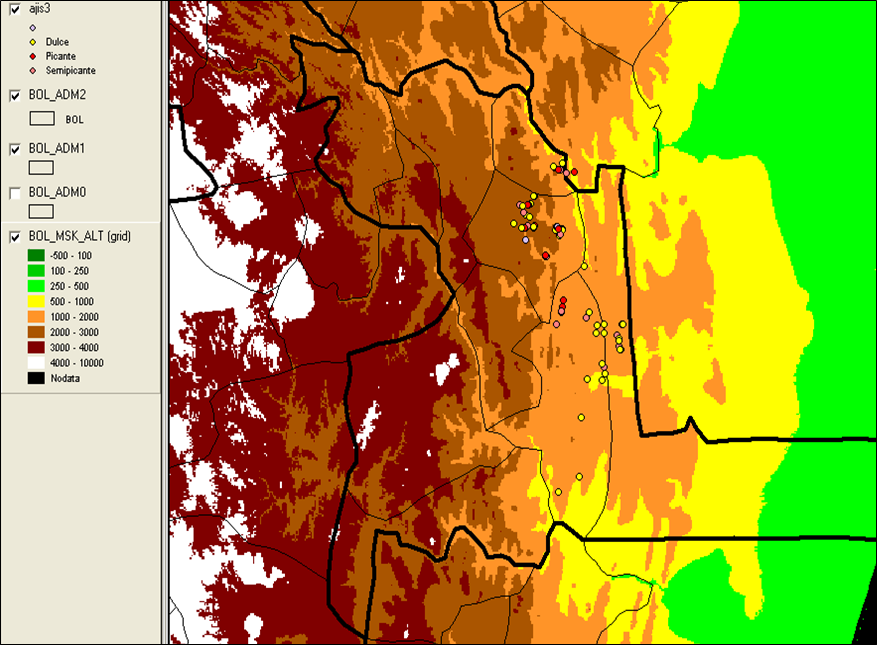 Mapa de distribución geográfica de los principales centros de colecta de ajíes cultivados en los Valles Mesotérmicos y el Subandino del departamento de Chuquisaca.
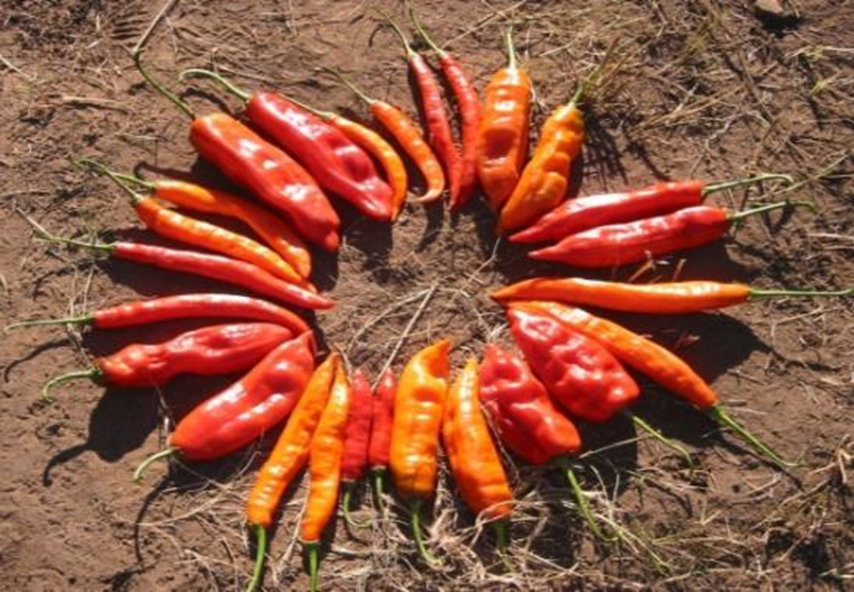 (Ajies de Chuquisaca, Foto PROINPA)
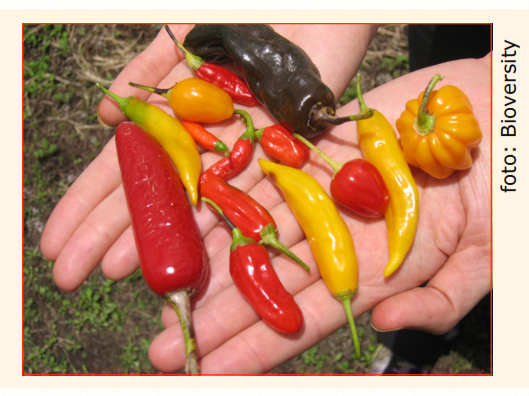 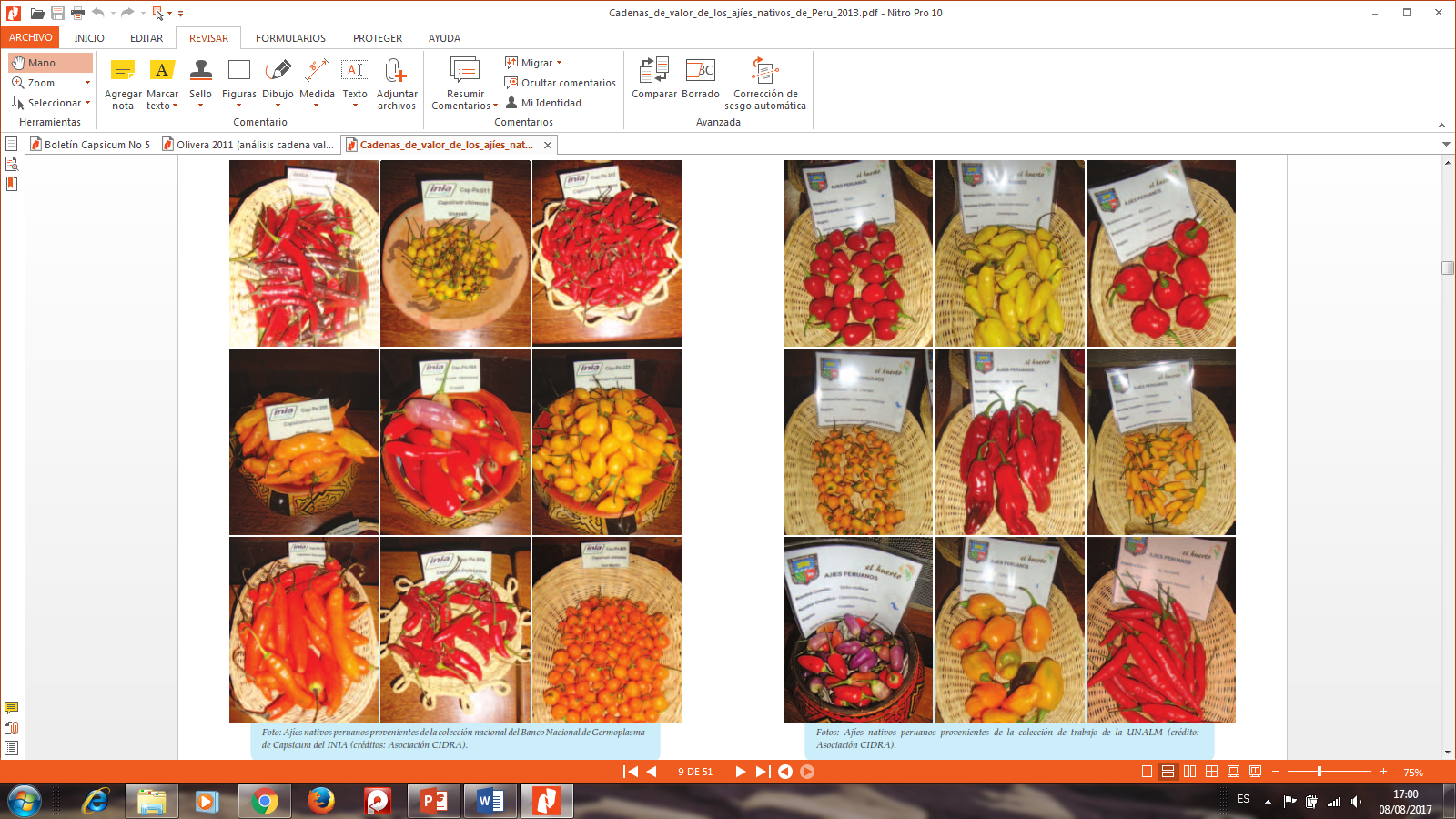 Detalle de nombres locales y científicos del género Capsicum en Bolivia.
(A base de Velasco y Blanco, 2006 y Jäger et al, 2013)
ASPECTOS PRODUCTIVOS
Principales productores en el mundo
A nivel mundial los principales países productores son; India (1'223.400 t), China (265.000 t), Pakistán (171.700 t), Tailandia (158.833 t) cantidades que incluyen la producción en fresco como deshidratado (Faostat, 2012).
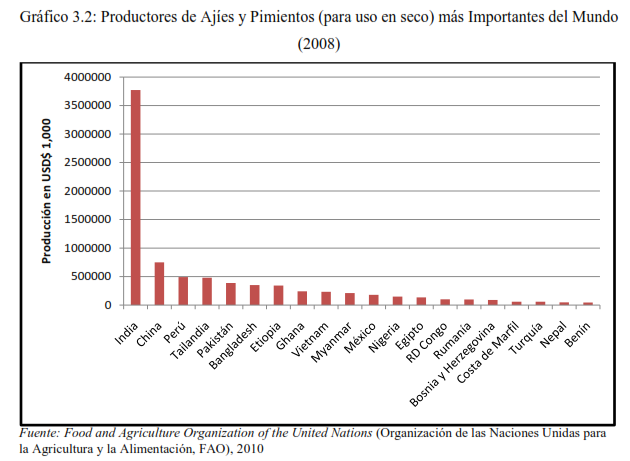 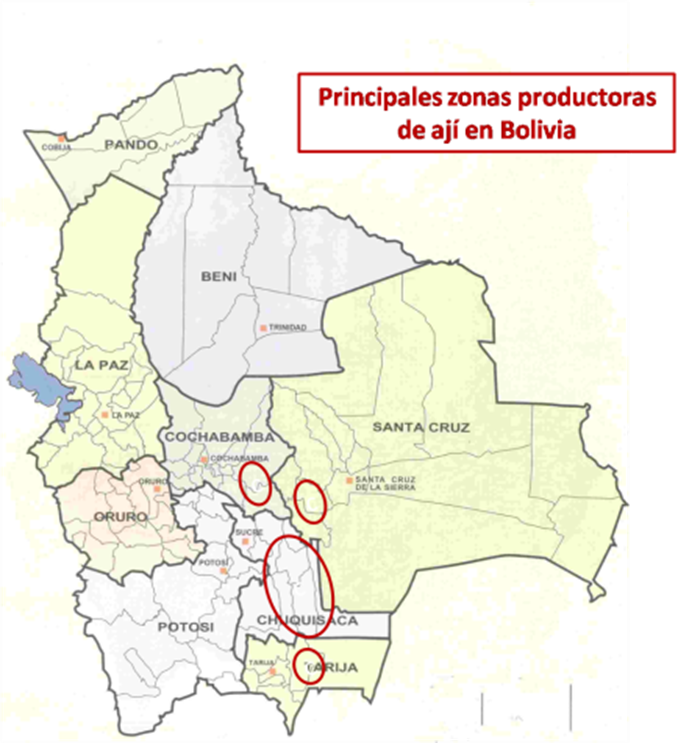 Actualmente se estima que en Bolivia se producen entre 2000 a 3000 toneladas de ají.

El departamento de Chuquisaca es el principal productor con mas del 80% seguido de Tarija, Cochabamba, Santa Cruz y La Paz
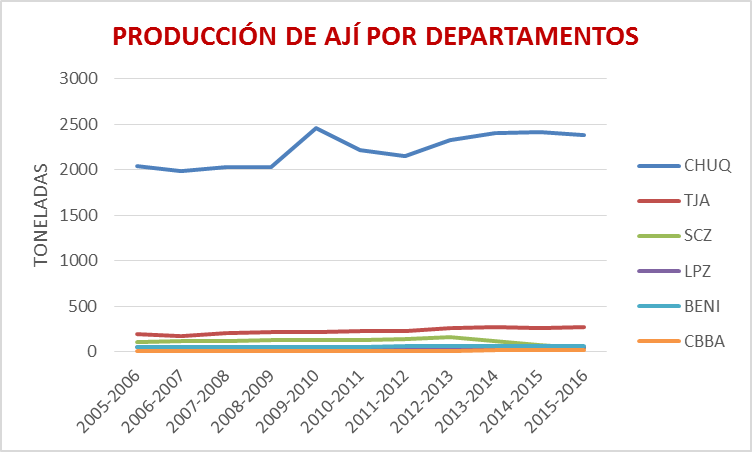 (A base de INE, 2017)
Variedades de Ají, liberadas para Valles en Chuquisaca
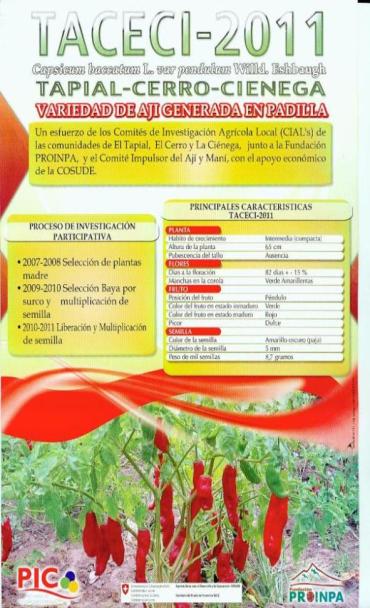 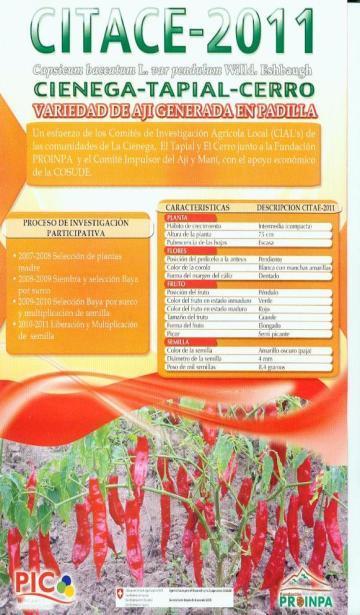 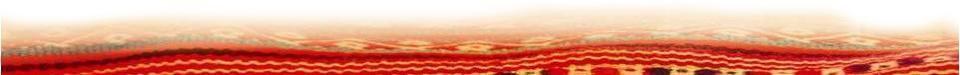 Variedades liberadas
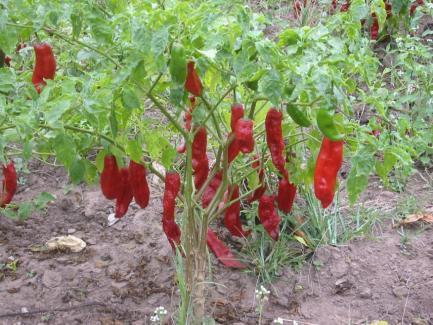 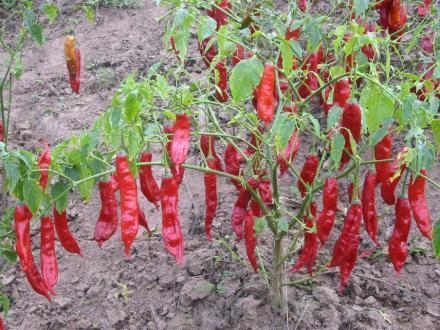 VARIEDADES DE AJÍ, LIBERADAS PARA EL CHACO


CHICOTILLO DEL PERDERNAL (2012) Ají Picante

HUACARETEÑO (2012) Ají Dulce
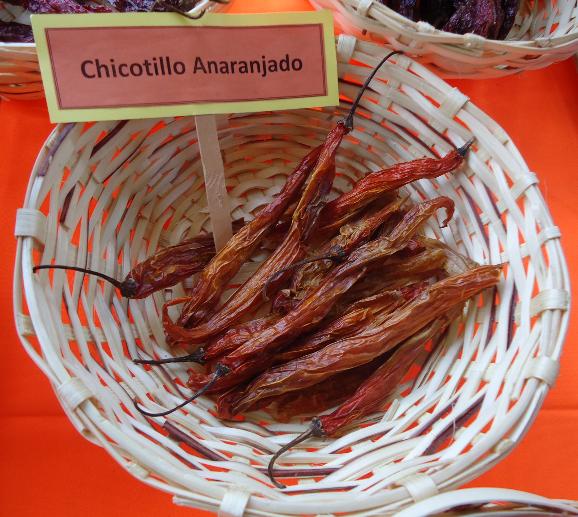 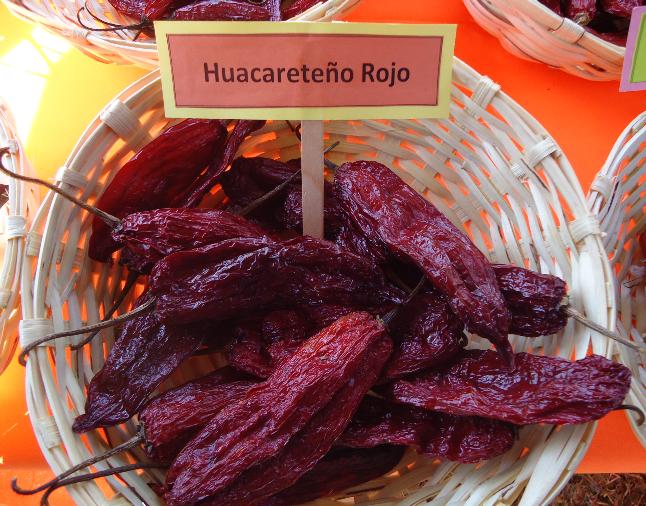 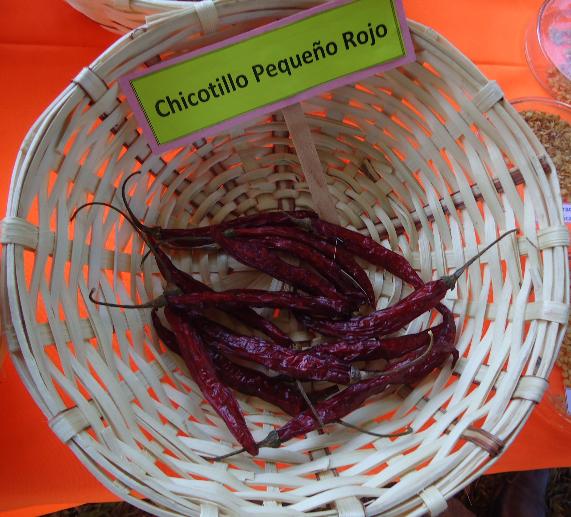 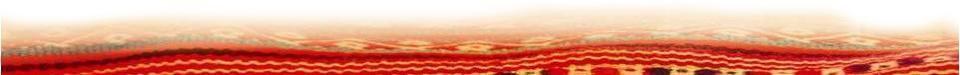 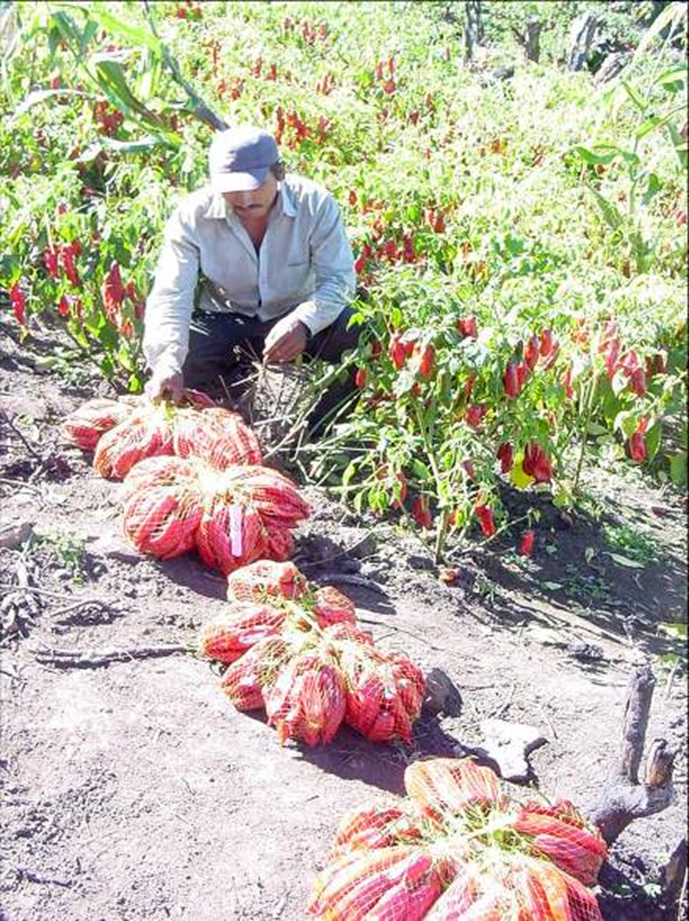 Investigación participativa

CIAL’s
(Comites de Investigación Agrícola Local)
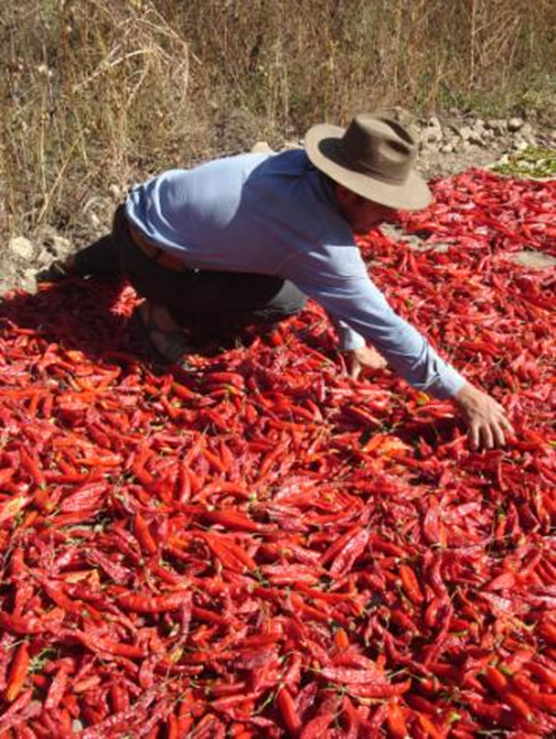 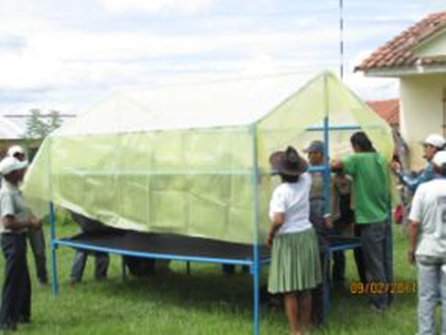 Técnicas de secado
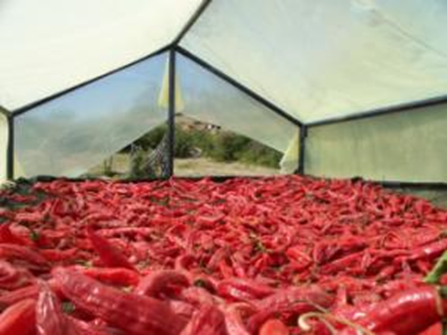 USOS ACTUALES Y POTENCIALES
Consumo del ají
El ají es el condimento y aderezo infaltable de las comidas bolivianas, conocido como "uchu" en quechua, "waik'a" en aymará y "ky'ÿi" en guaraní.

El Mondongo, Lawa uchu, Picantes de pollo, de cola, mixto, lengua, Chajchu, Fricasé, Ají de Fideo, Ají de Palomitas….. 

En fresco se prepara la "sarza" junto al choclo, papa y queso. 

Los  "k'ara panzas“
 ("estómagos picantes")
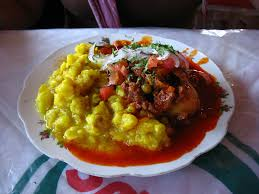 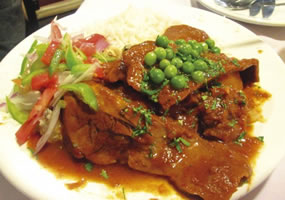 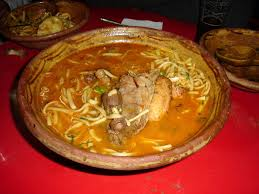 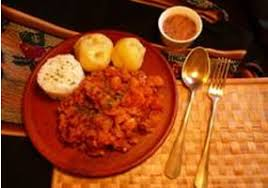 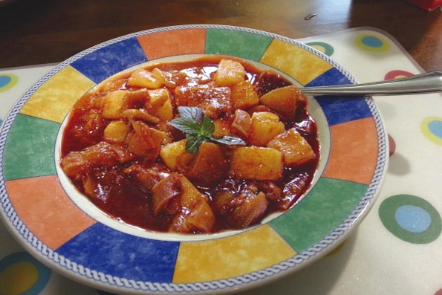 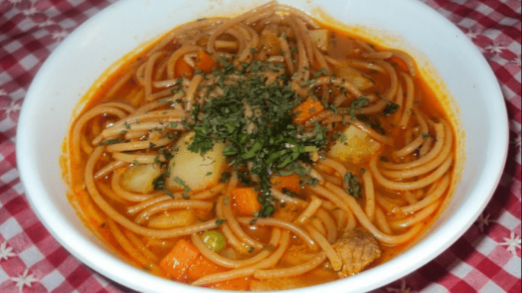 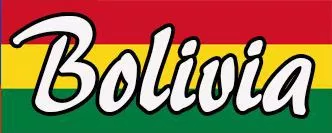 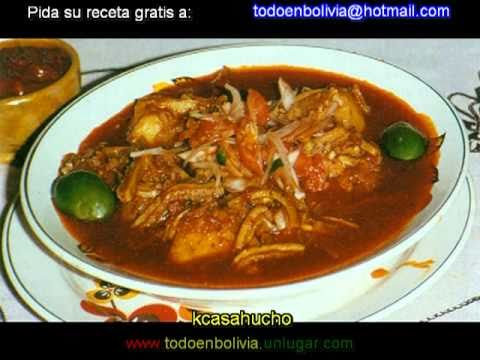 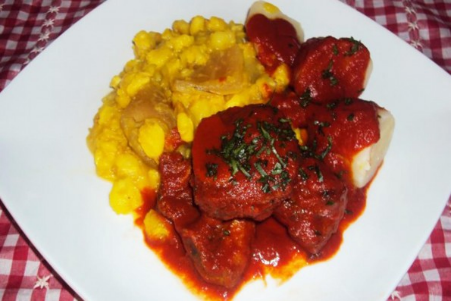 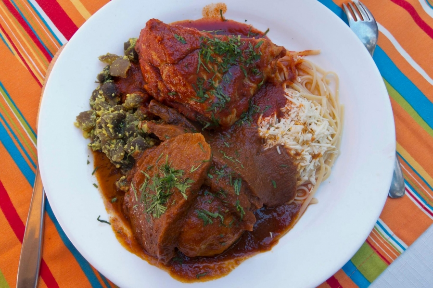 Las especies silvestres
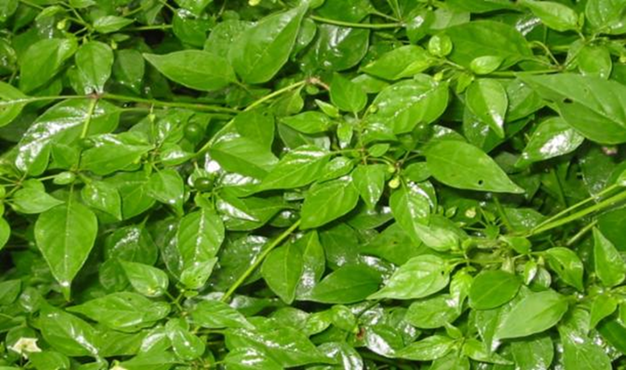 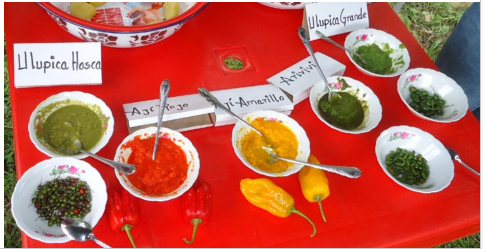 Arivivi (Capsicum microcarpum DC)
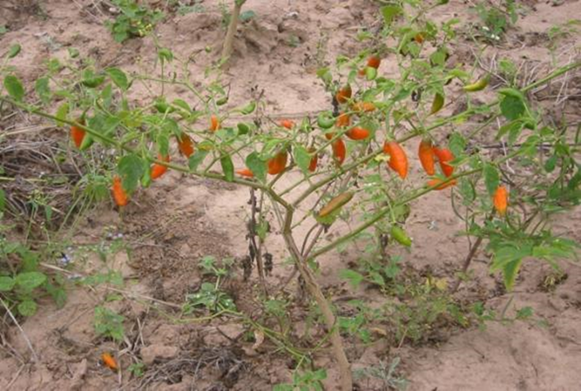 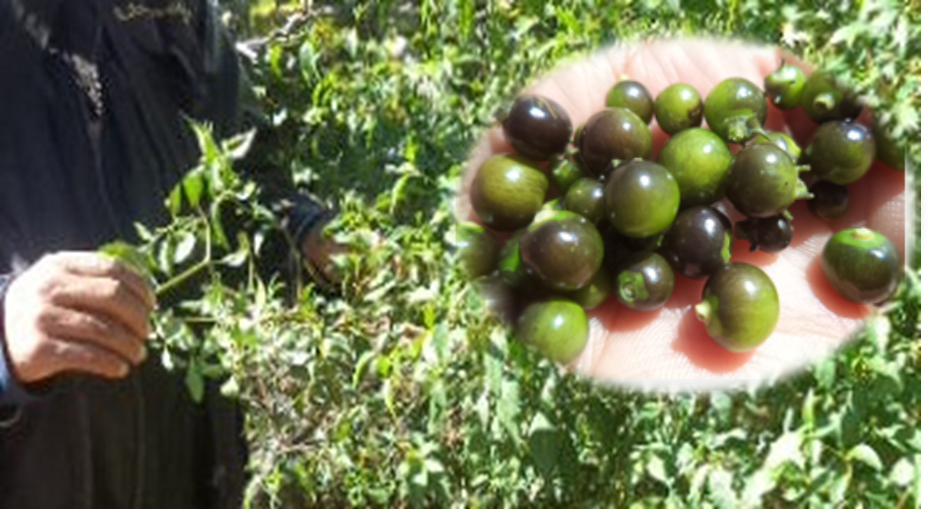 Ulupica
(Capsicum eximium Hunz)
Cumbaro o Garnica (Capsicum frutescens L),
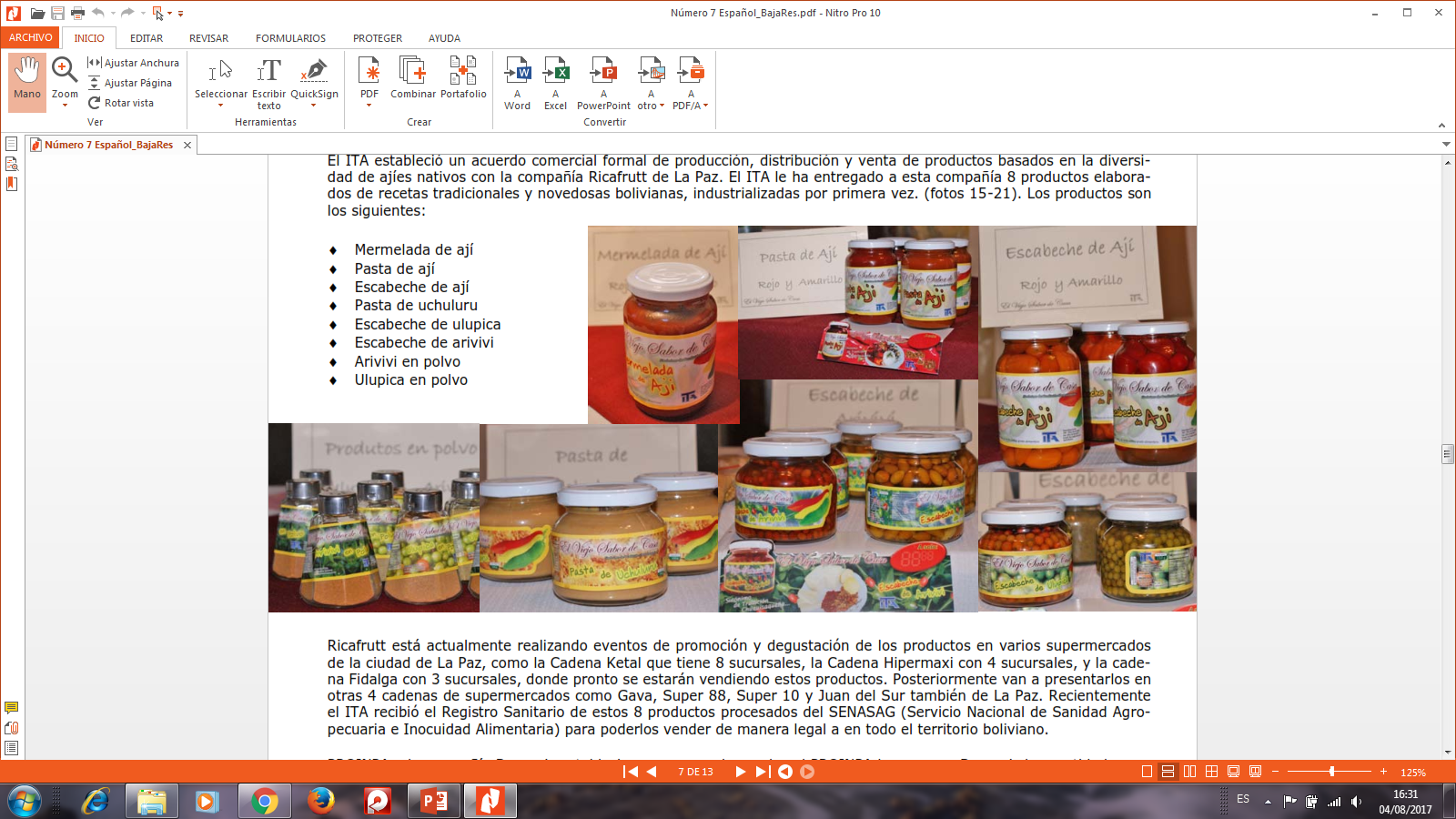 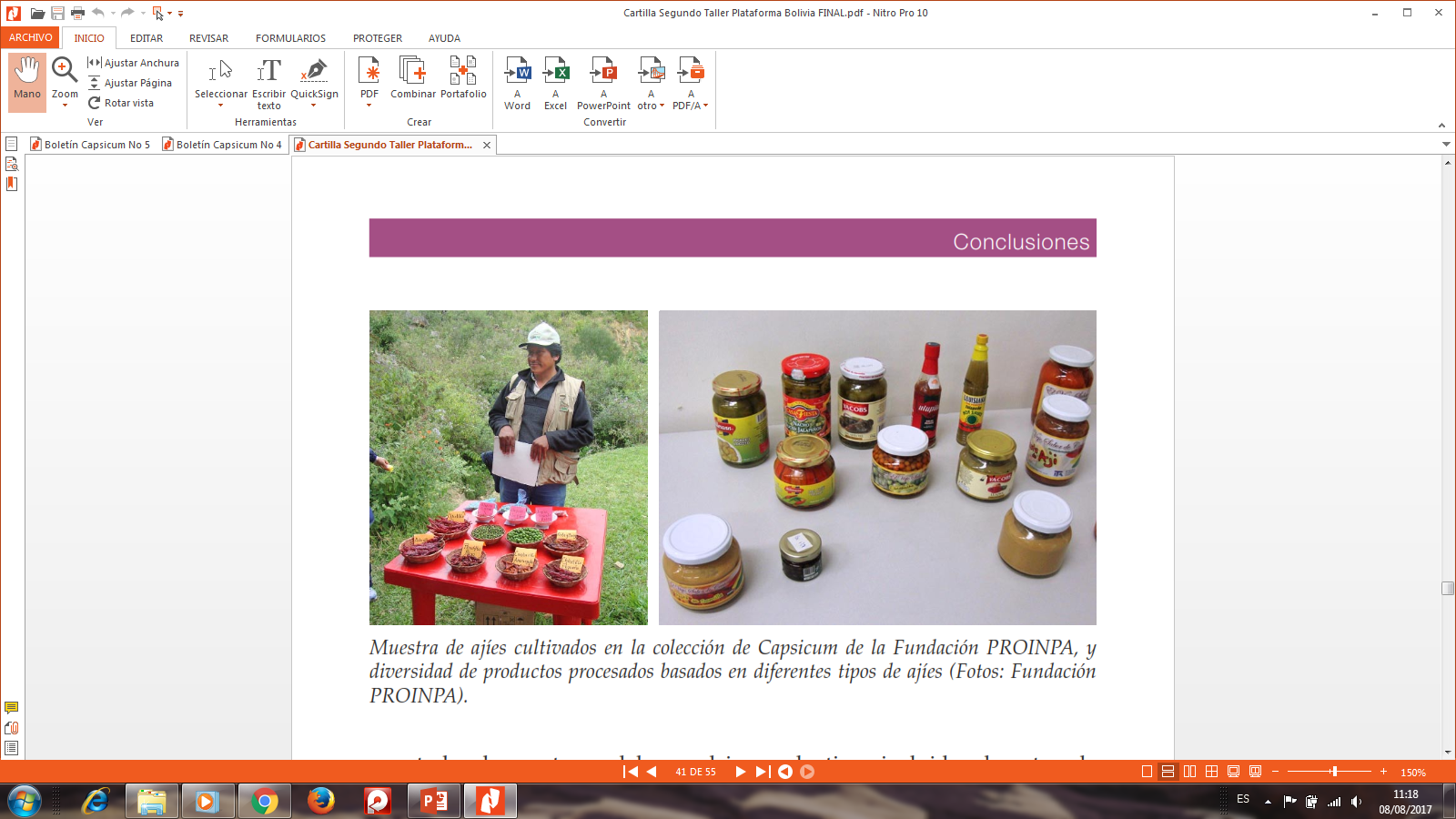 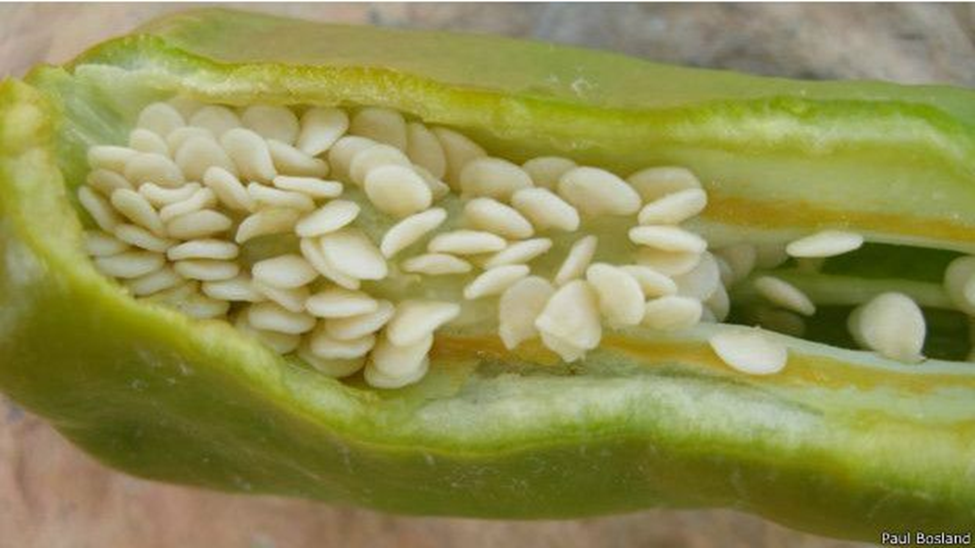 La capsaicina, un compuesto químico que genera irritación en los mamíferos.
(trans-8-metil-N-vainillil-6-nonenamida)
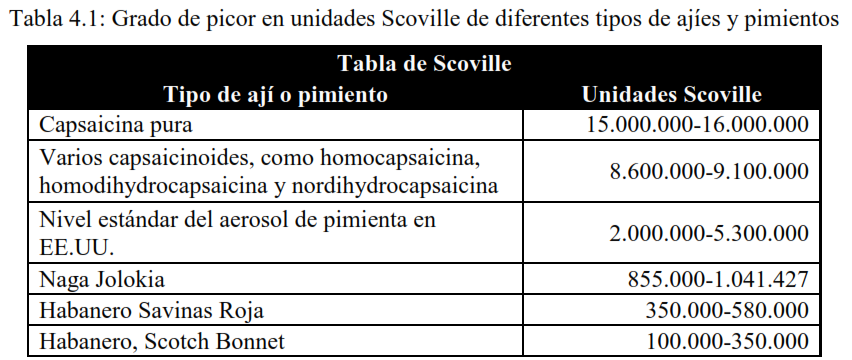 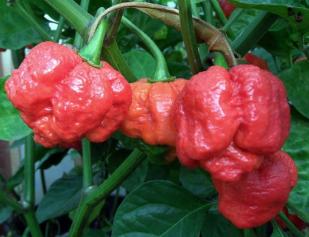 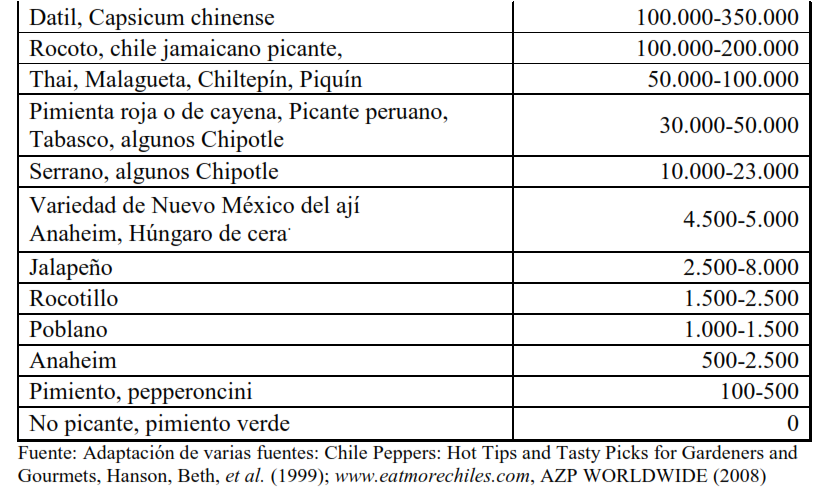 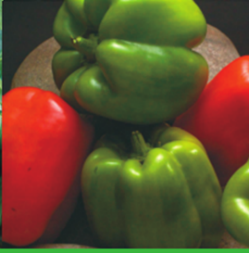 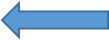 "Una vez que se desarrolla el gusto por la comida picante, que proporciona una sensación elevada, no hay marcha atrás", dice el famoso cocinero indio Madhur Jaffrey. "Se convierte en un ansia." El ají, dice, no es tanto una semilla de cambio "como un conquistador”, sino como “un maestro seductor".

(traducido del Ingles)
PREFERENCIAS DE CONSUMO
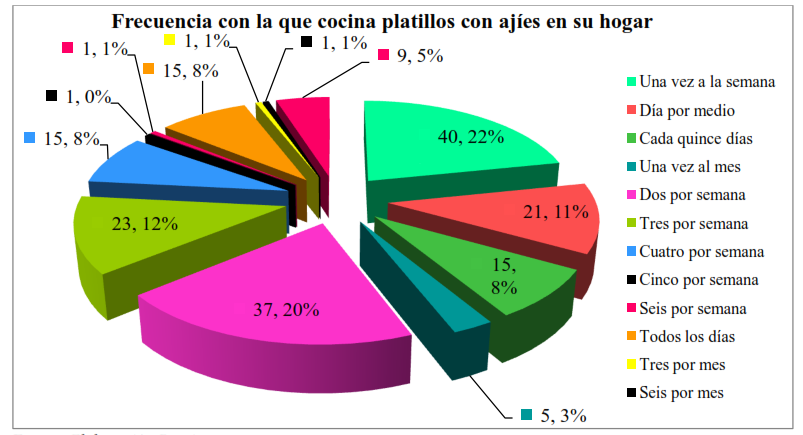 (158 personas encuestadas en La Paz, Fuente: Jorge y Serrano, 2012)
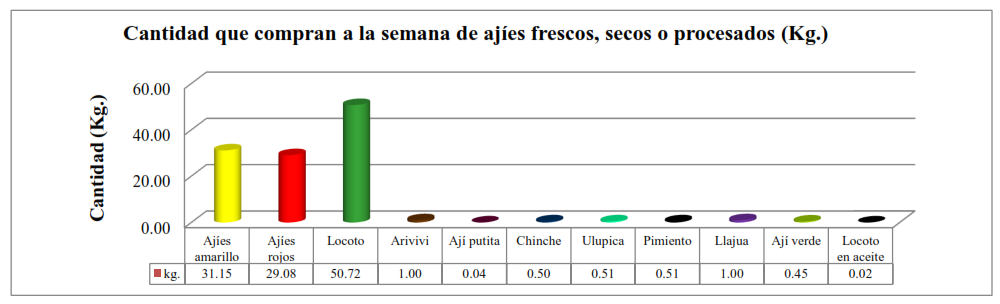 (158 personas encuestadas en La Paz, Fuente: Jorge y Serrano, 2012)
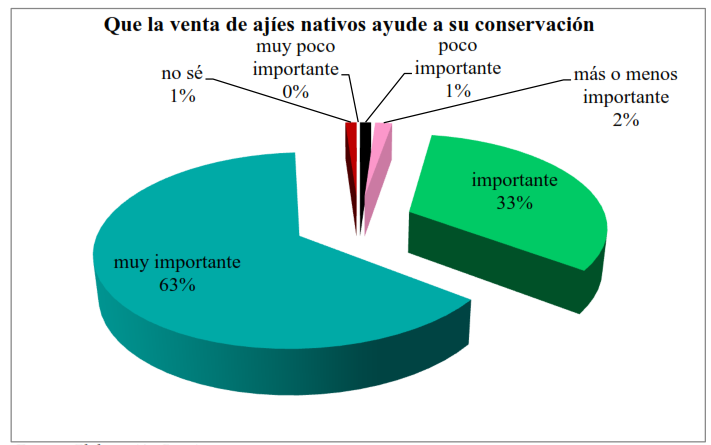 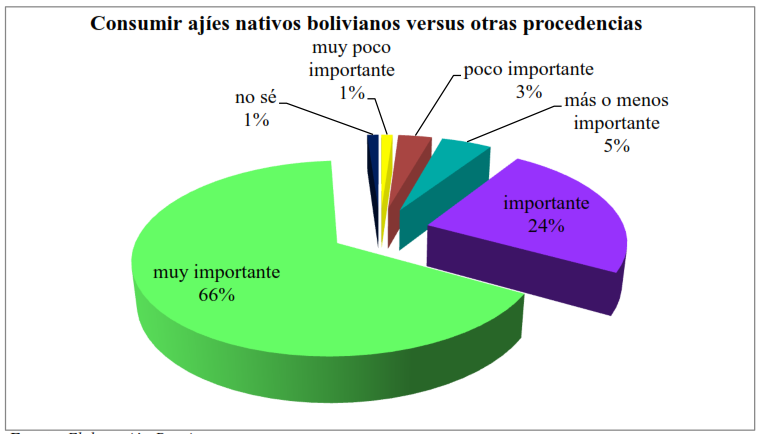 (158 personas encuestadas en La Paz, Fuente: Jorge y Serrano, 2012)
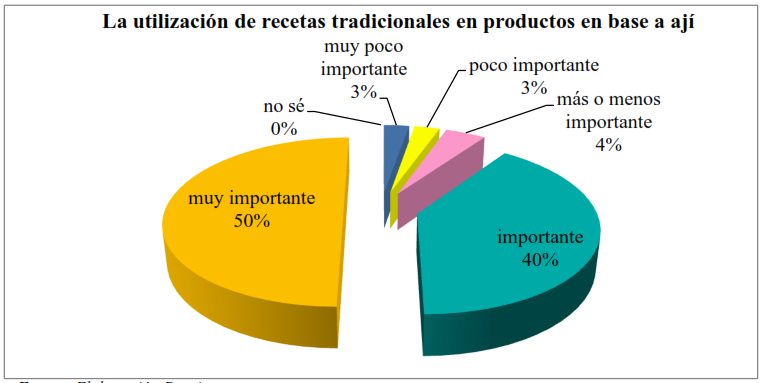 (158 personas encuestadas en La Paz, Fuente: Jorge y Serrano, 2012)
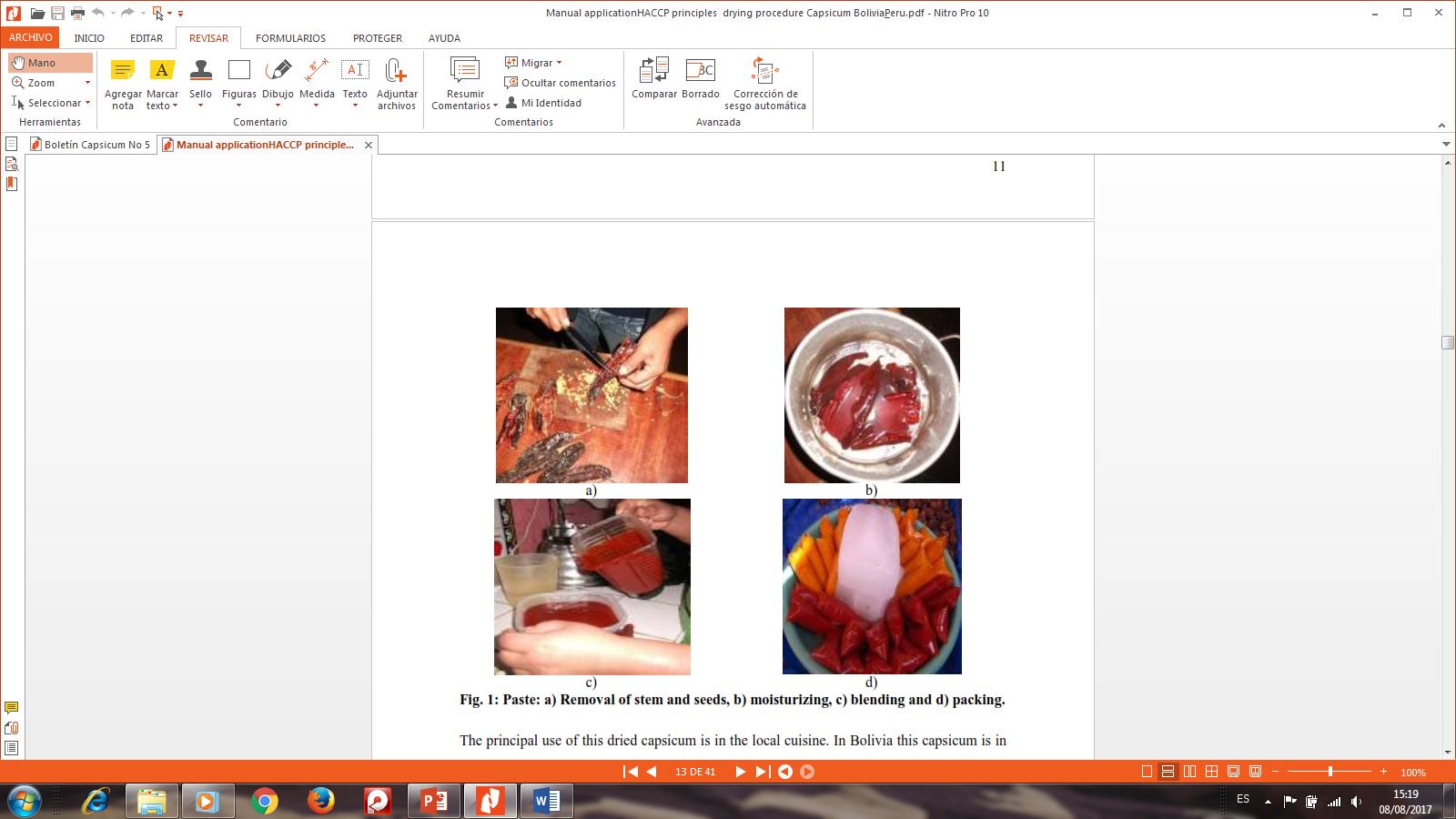 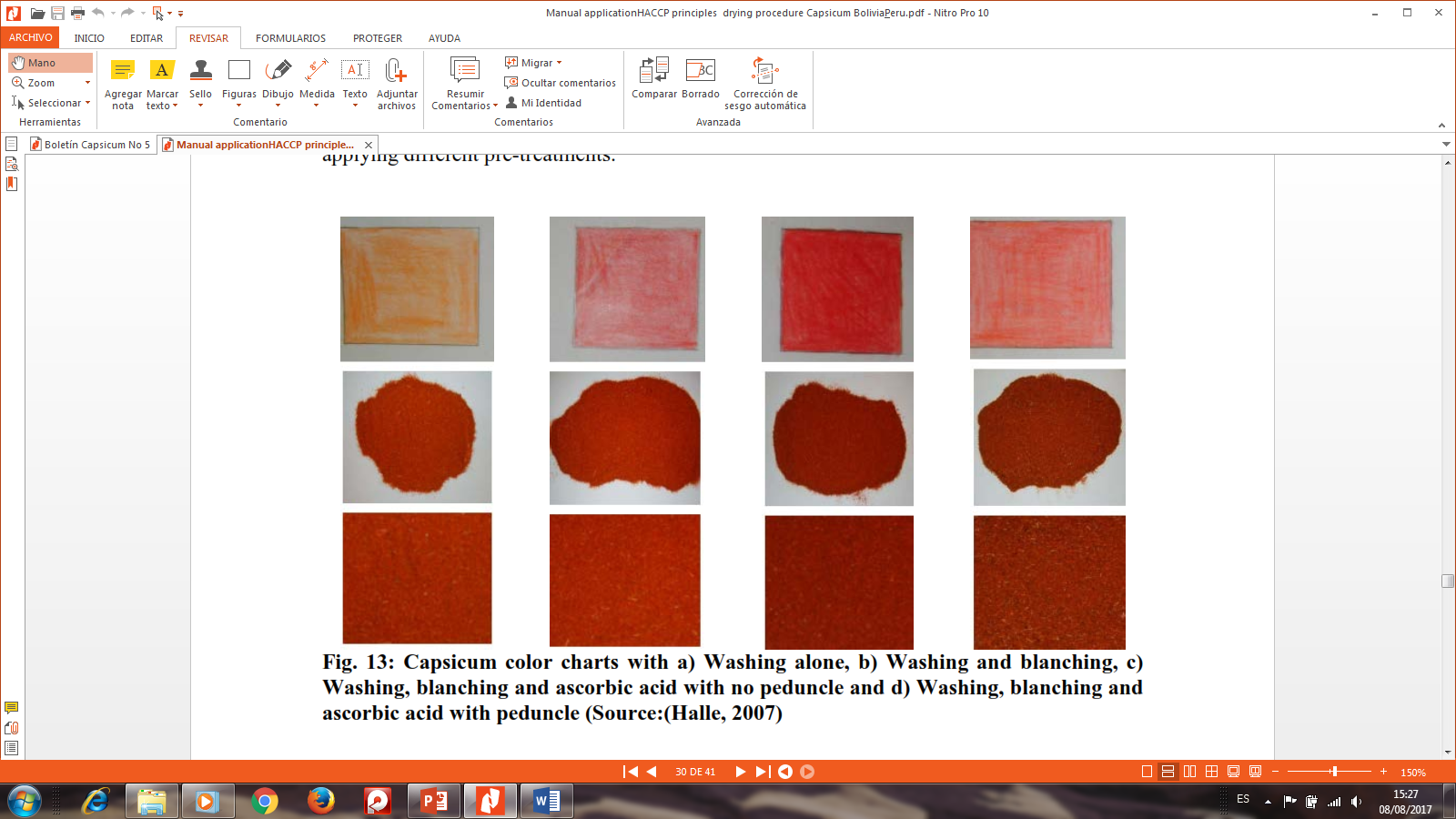 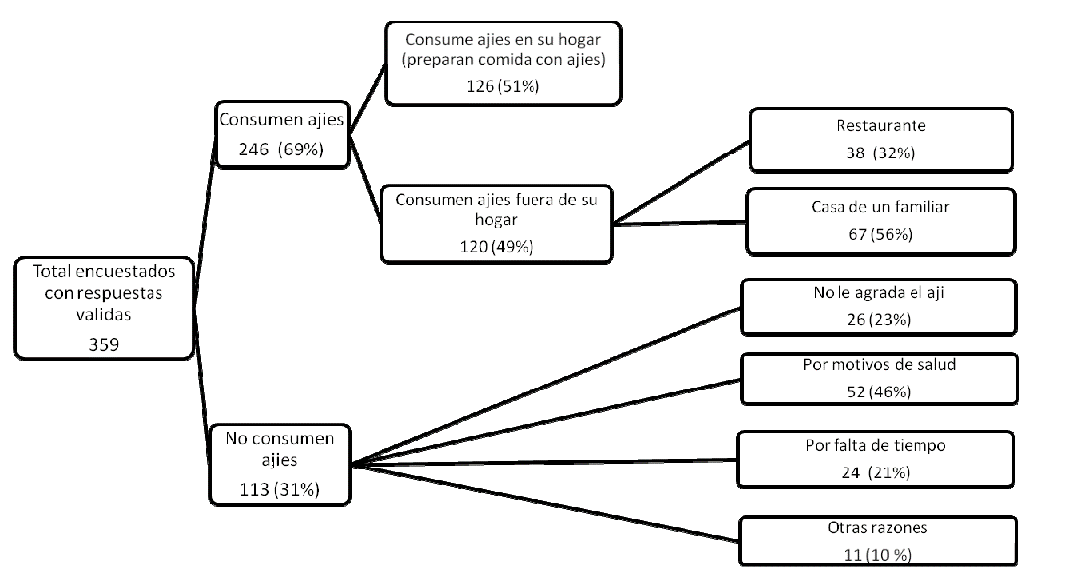 ( A Base en encuestas realizadas en La Paz y Cochabamba: Olivera, 2011)
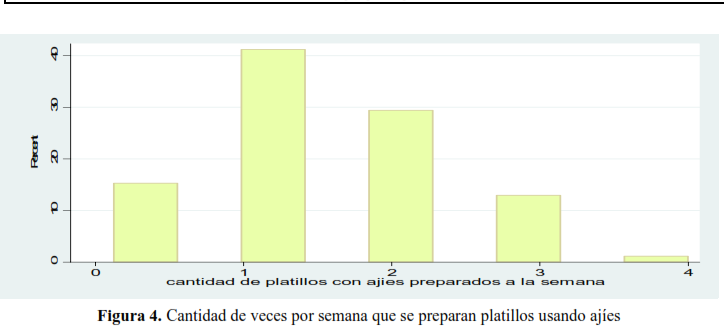 ( A Base en encuestas realizadas en La Paz y Cochabamba: Olivera, 2011)
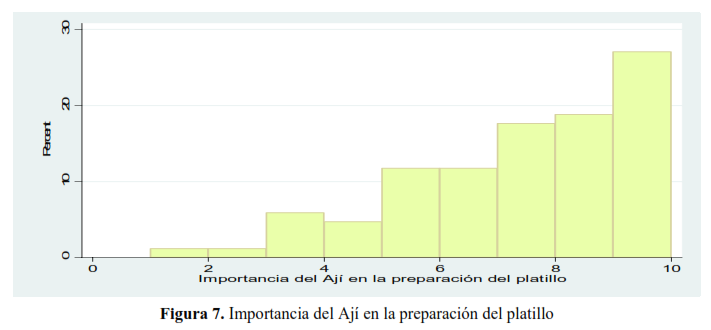 ( A Base en encuestas realizadas en La Paz y Cochabamba: Olivera, 2011)
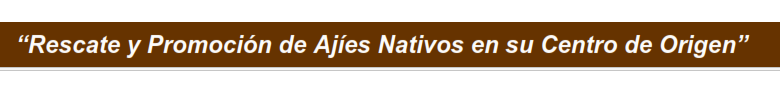 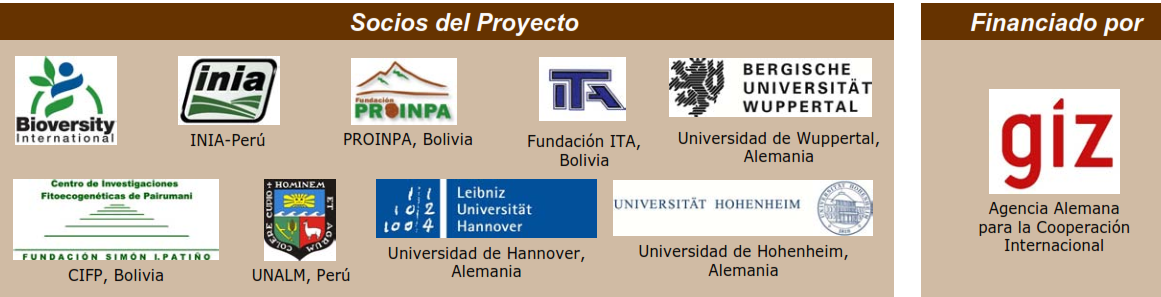 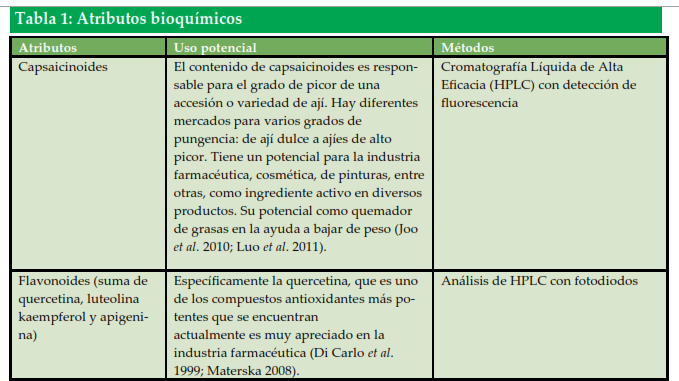 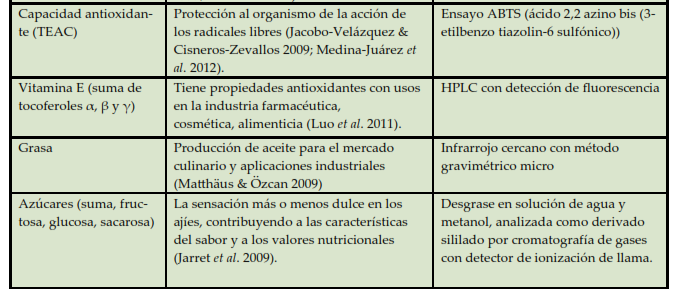 (Libreros et al, 2014)
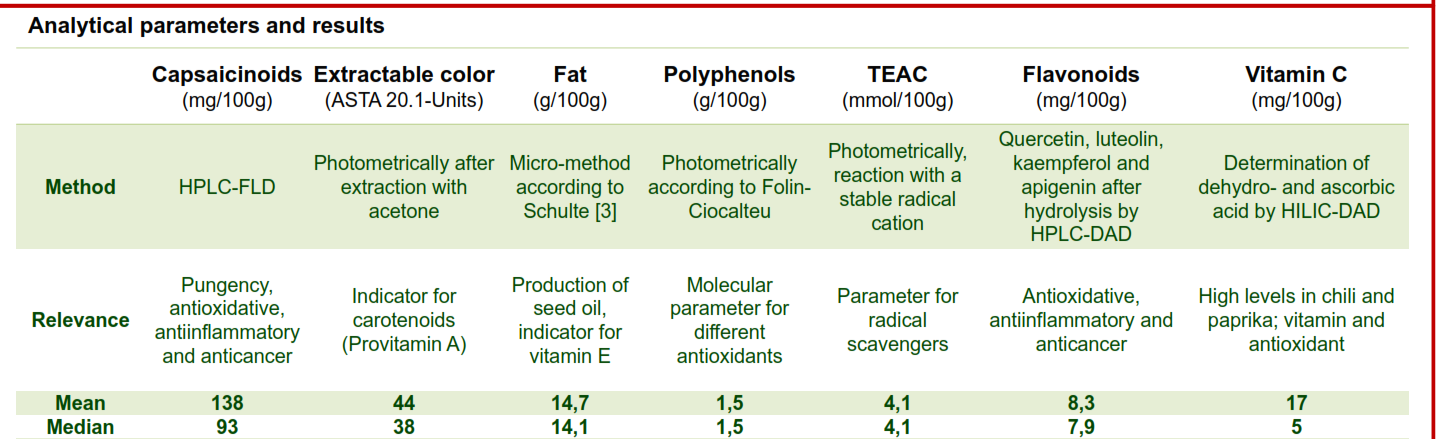 (Meckelmann et al 2012) Análisis realizado en la Universidad de Wuppertal, Alemania  de 114 ajíes Bolivianos)
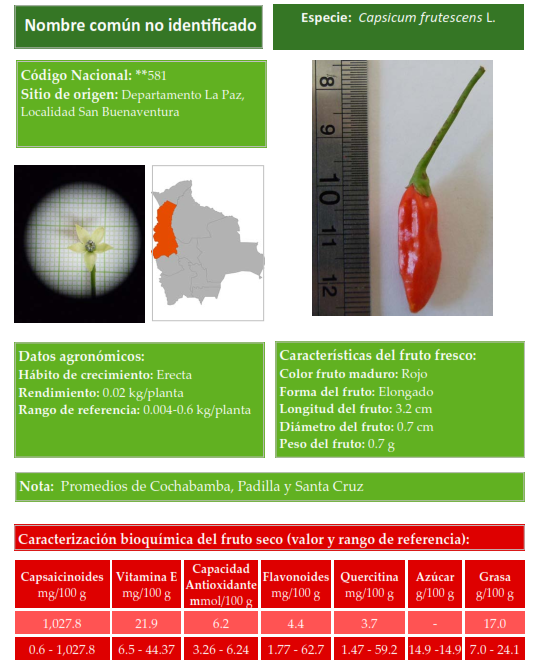 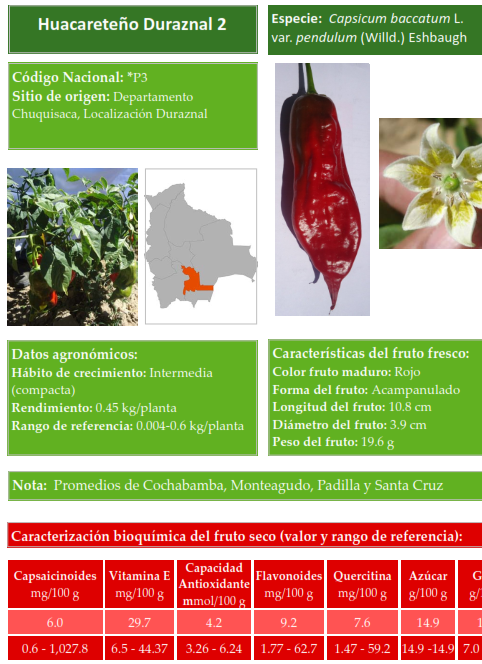 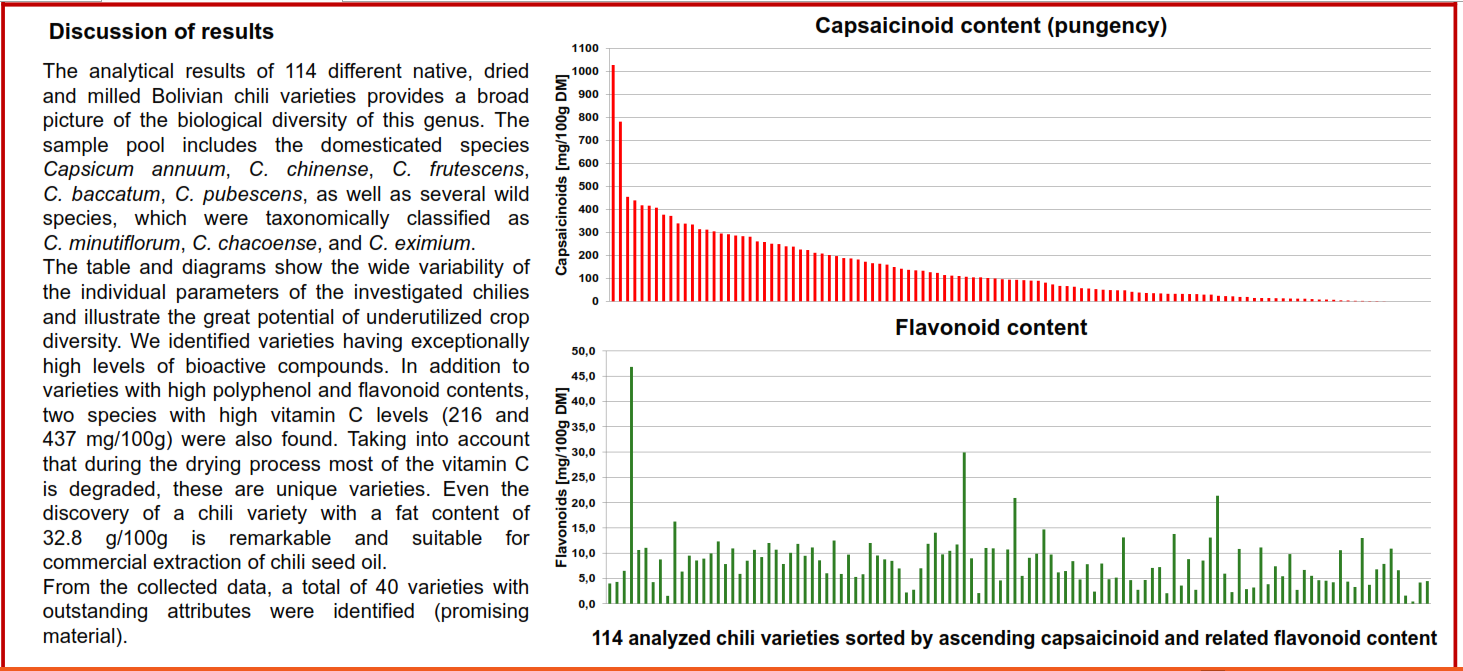 (Meckelmann et al 2012) Análisis realizado en la Universidad de Wuppertal, Alemania  de 114 ajies Bolivianos)
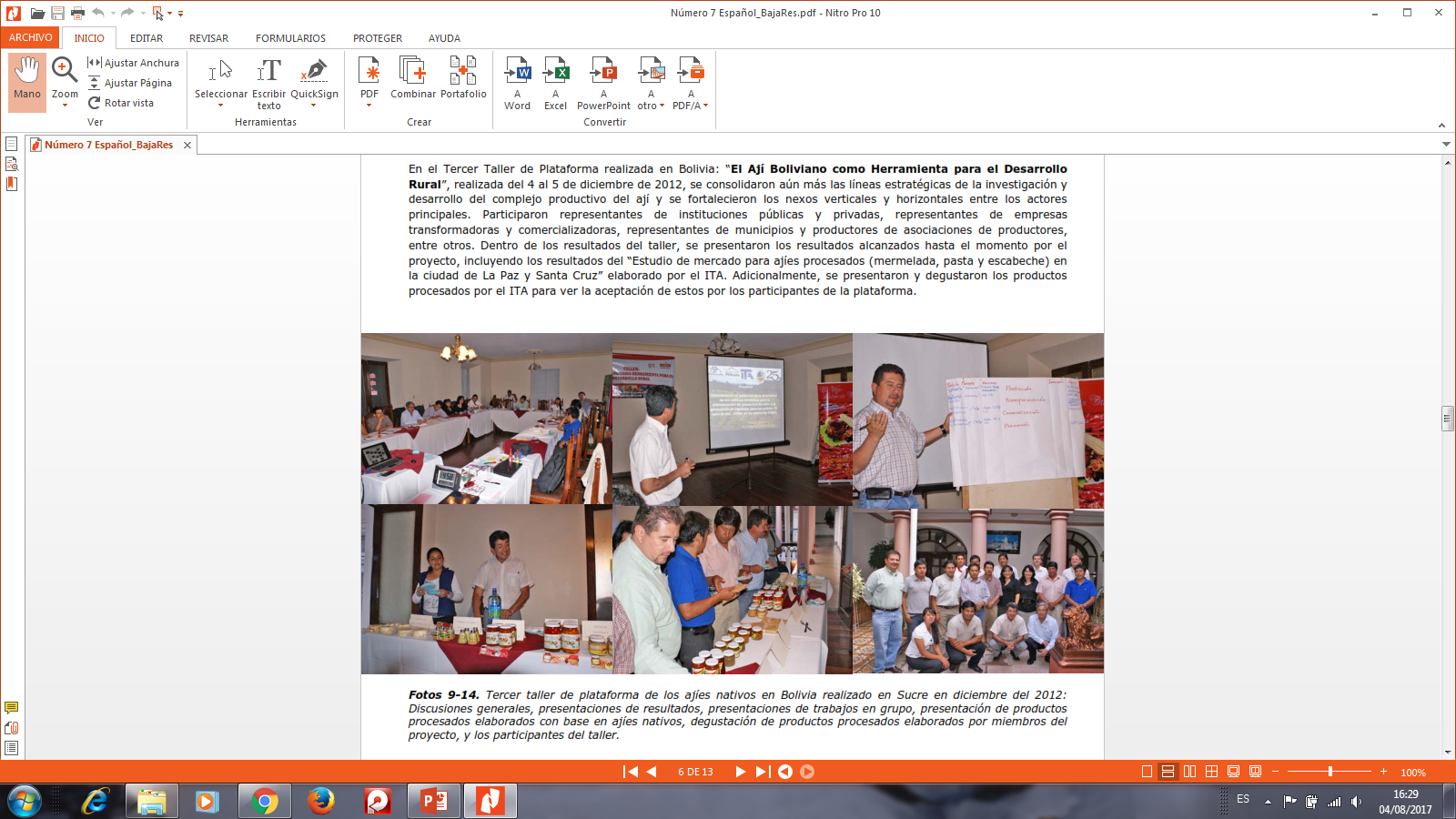 EL AJÍ Y LA SALUDAspectos contradictorios
A favor……
Un equipo de la Academia de Ciencias Médicas de China revisó durante varios años el comportamiento de casi 500.000 participantes de un estudio en ese país. 
Encontraron que los individuos que afirmaban utilizar picante en sus comidas una o dos veces a la semana, registraban una tasa de mortalidad 10% menor que aquellos que consumían picante menos de una vez por semana.
El ají picante destruye o inhibe 75% de estos patógenos.
Cumple una función analgésica.
Condición antibacterial.
Fuente de antioxidantes. 
Fuente de vitamina C, y vitamina A, 
Contiene minerales como hierro y potasio.
La capsaicina ha sido incluso vinculada con la pérdida de peso (Universidad de Wyoming, USA, y otro estudio en la  Universidad de Adelaida, Australia) 
En 2012 un equipo de nutricionistas de la Universidad China de Hong Kong, que experimentó con hámsters, detectó que la capsaicina ayudaba a destruir el llamado "colesterol malo",
Beneficia a la salud cardíaca: la capsaicina pareciera impedir la acción del gen que contrae las arterias, restringiendo el flujo sanguíneo.
En contra……
Otros estudios que demuestran lo contrario", advierte Zigang Dong, del Instituto Hormel, de la Universidad de Minnesota.
Las investigaciones enfocadas en el efecto de la capsaicina en el estómago de los seres humanos presentan hallazgos abiertamente divergentes.
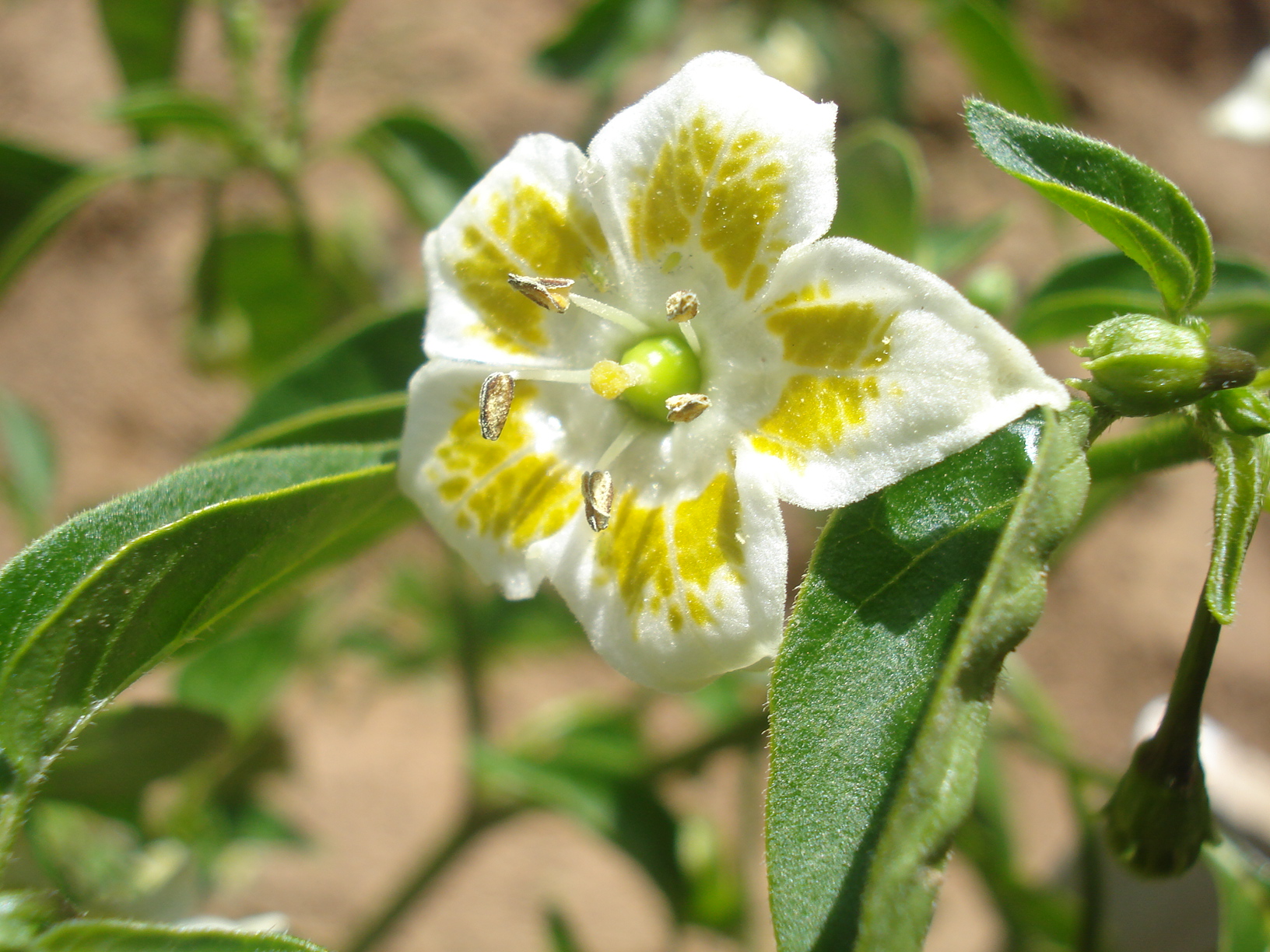 GRACIAS

Y que Dios les bendiga